開示用　FORMAT
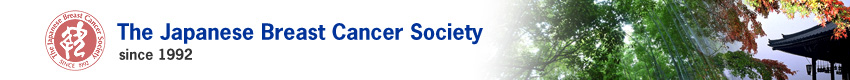 筆頭演者の利益相反状態の開示
（すべての項目に該当なしの場合）
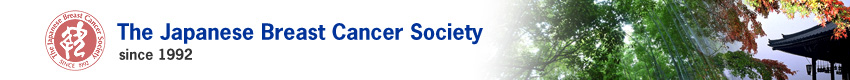 筆頭演者の利益相反状態の開示
すべての項目に該当なし